CR-GR-HSE-114 Evaluation et suivi des risques HSE des actifs opérés par des tiers
Nouvelle règle pour M&S
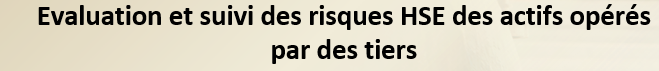 Règle nouvelle
Champ d’application : domaine non opéré, intérêts patrimoniaux.
Intégration lors des revues JUR des enseignements du REX juridique Buncefield.
Utilisation proposée d’un outil existant (extrait de la « Grille HSE » du CORISK), connu de toutes les Branches afin de réaliser l’évaluation de sensibilité HSE plutôt que la création d’outils nouveaux.
Date de publication dans REFLEX : 28/01/2019
Date d’application : dans les 6 mois après publication.
REVUE DES EXIGENCES : Evaluation des risques HSE des actifs
Exigence 3.1.1 : Évaluation, suivi et révision du niveau de risque HSE
Le niveau de risque HSE des actifs opérés par un tiers est évalué.
Cette évaluation est révisée à chaque modification de situation qui peut influencer significativement le niveau de risque HSE et au minimum tous les 5 ans.
Une veille continue est exercée de manière à pouvoir détecter toute évolution de situation.
Exigence 3.1.2 : Personne désignée
La personne désignée pour la gestion de l’intérêt patrimonial détenu dans l’actif est en charge de l’évaluation, du suivi et de la révision du niveau de risque HSE de l’actif.
Cette personne est formée au management HSE des joint ventures (JV).
REVUE DES EXIGENCES : Evaluation des risques HSE des actifs
Exigence 3.1.3 : Critères d’évaluation du niveau de risque HSE
L’évaluation du niveau de risque HSE d’un actif opéré par un tiers est conduite selon des critères adaptés de la grille Corisk pour les projets, et au minimum, les 10 éléments illustrés ci-dessous. 
Ces 10 éléments sont les minimum à considérer pour l’évaluation du niveau de risque HSE des actifs opérés par des tiers.
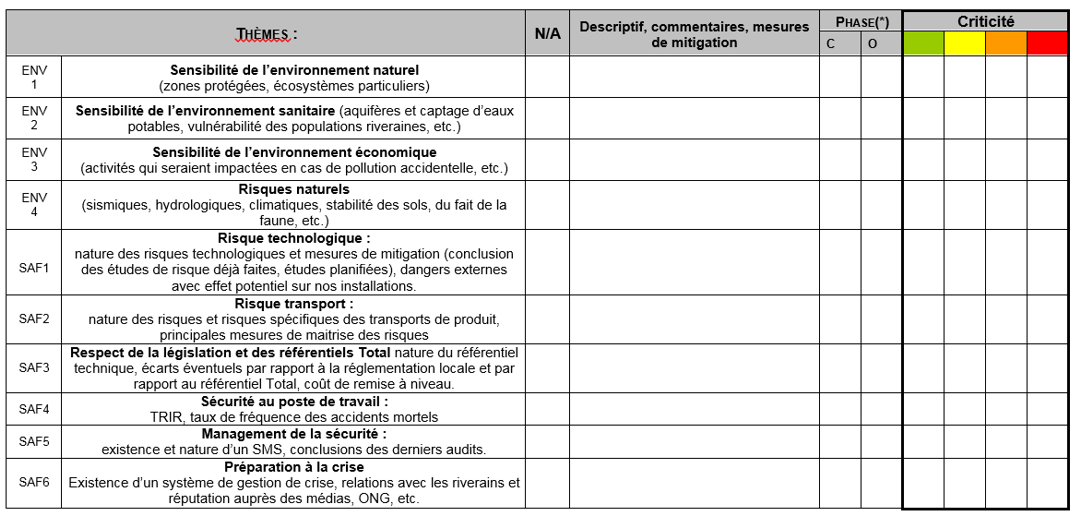 REVUE DES EXIGENCES : Evaluation des risques HSE des actifs
Exigence 3.1.4 : Classification des actifs à forte sensibilité HSE
Si des niveaux de risques HSE sont évalués « élevés » ou « très élevés » selon l’exigence 3.1.3, l’actif est qualifié à forte sensibilité HSE.
L’évaluation est alors soumise pour avis métier à la direction HSE de la branche concernée.
Exigence 3.1.5 : Registre des actifs à forte sensibilité HSE
Cette exigence s’applique aux directions HSE des branches.
Un registre des actifs à forte sensibilité HSE ainsi que des personnes désignées correspondantes est tenu à jour.
REVUE DES EXIGENCES : Vigilance HSE
Exigence 3.2.1 : Vigilance HSE
Pour tout actif évalué à forte sensibilité HSE, le questionnaire de vigilance HSE est renseigné chaque année.
Si l’une des réponses à ces questions est positive, une note de vigilance HSE est générée et communiquée selon un schéma de notification défini par la branche concernée.
Les actions à mettre en œuvre – en interne et vis-à-vis du tiers opérateur – sont alors déterminées au sein de la branche concernée et font objet d’un suivi régulier.
Questionnaire de vigilance HSE
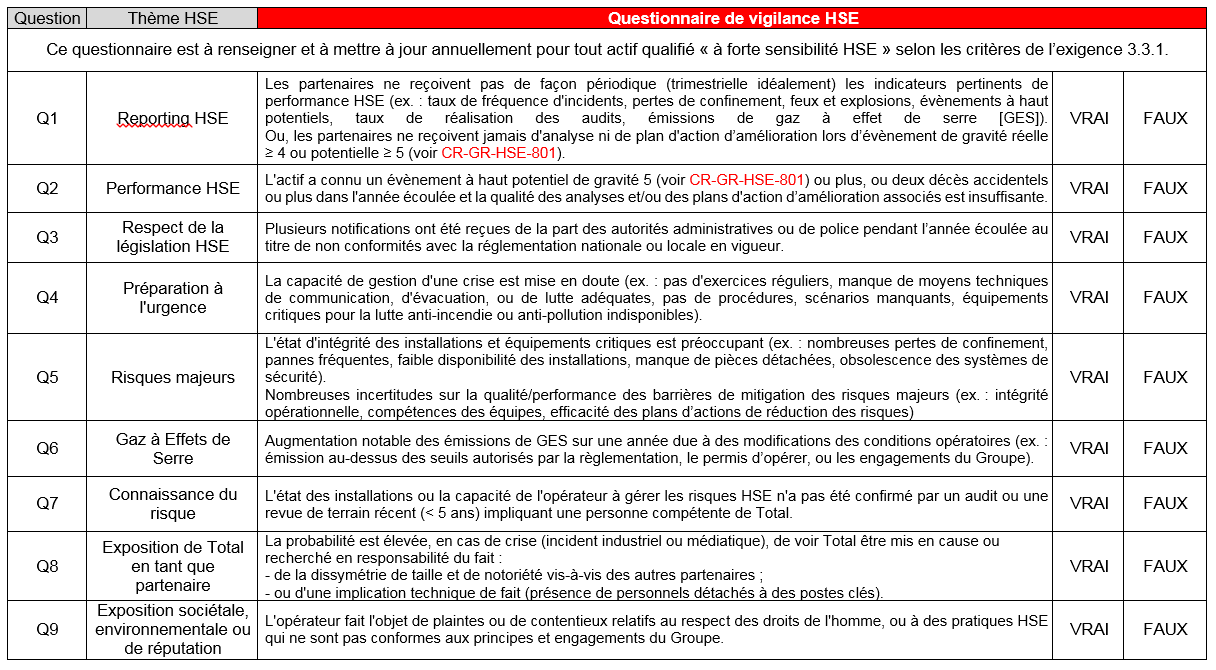 REVUE DES EXIGENCES : Gestion des risques HSE
Exigence 3.3.1 : Dispositions contractuelles
Dans le respect des règlementations locales applicables et de leurs règles de décision respectives, les entités ou filiales impliquées dans la négociation des accords relatifs aux actifs opérés par des tiers font adopter des clauses permettant la mise en œuvre des exigences de la présente règle.
Au minimum, le droit d’audit HSE de l‘actif est garanti contractuellement. 

Exigence 3.3.2 : Suivi du management HSE
Les droits et procédures offerts par les accords relatifs à l’actif opéré par un tiers sont mis en œuvre en vue de maintenir un suivi approprié du management HSE effectué par l’opérateur de l’actif.
Où trouver des informations complémentaires et documents ?
Publication sur WAT: http://wat.corp.local/sites/s215/fr-FR/Pages/R%C3%A8gles%20HSE/CR%20114/CR-1Evaluation-et-suivi-des-risques-HSE-des-actifs-op%C3%A9r%C3%A9s-par-des-tiers-.aspx


HSE toolbox: https://www.toolbox-hse.total.com/fr/one-maestro


REFLEX: référentiel des textes normatifs Groupe: https://reflex.sinequa.corp.local/


M&S Référentiel Branche : http://crescendo4all.rm.corp.local/sites/Ref_MS/Pages/Home.aspx
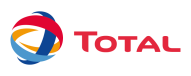 7
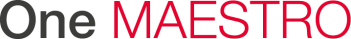